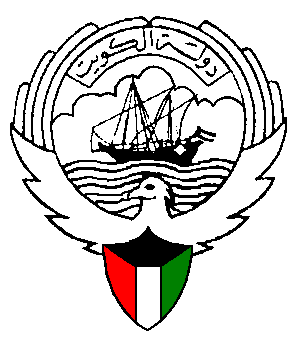 وزارة التربية
التوجيه الفني العام للرياضيات
مشروع مصادر التعلم
الصف الثاني عشر علمي
الوحدة الخامسة : التكامل :بند (  5 – 4 )
منطقة الفروانية التعليمية – منطقة الجهراء التعليمية
كتاب الطالب  ص  29
( 5 - 4) الدوال الأسية واللوغاريتمية
06/05/2021 05:35 م
( 4 ــ 5 )
الدوال الأسية واللوغاريتمية
كتاب الطالب  ص  30
( 5 - 4) الدوال الأسية واللوغاريتمية
06/05/2021 05:35 م
مثال ( 1 )
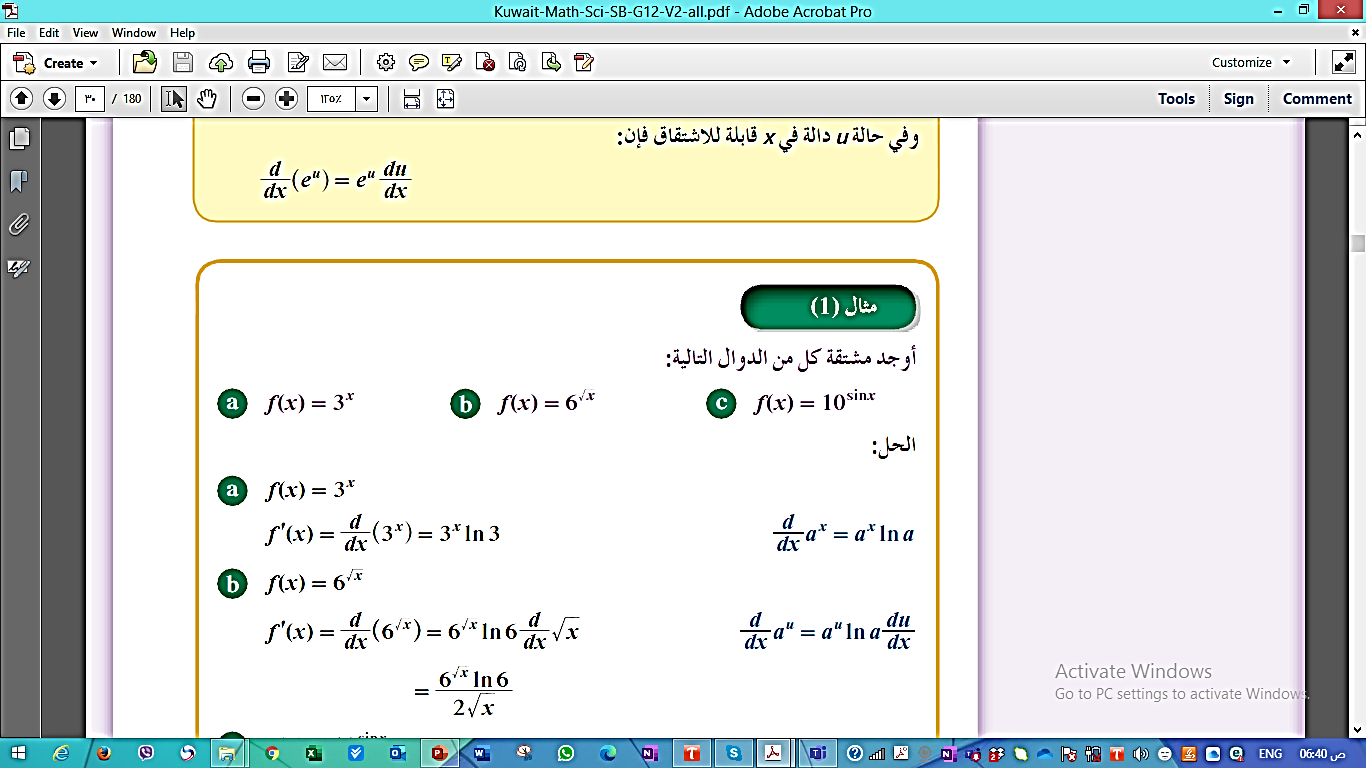 a
b
c
كتاب الطالب  ص  30
( 5 - 4) الدوال الأسية واللوغاريتمية
06/05/2021 05:35 م
حاول ان تحل ( 1 )
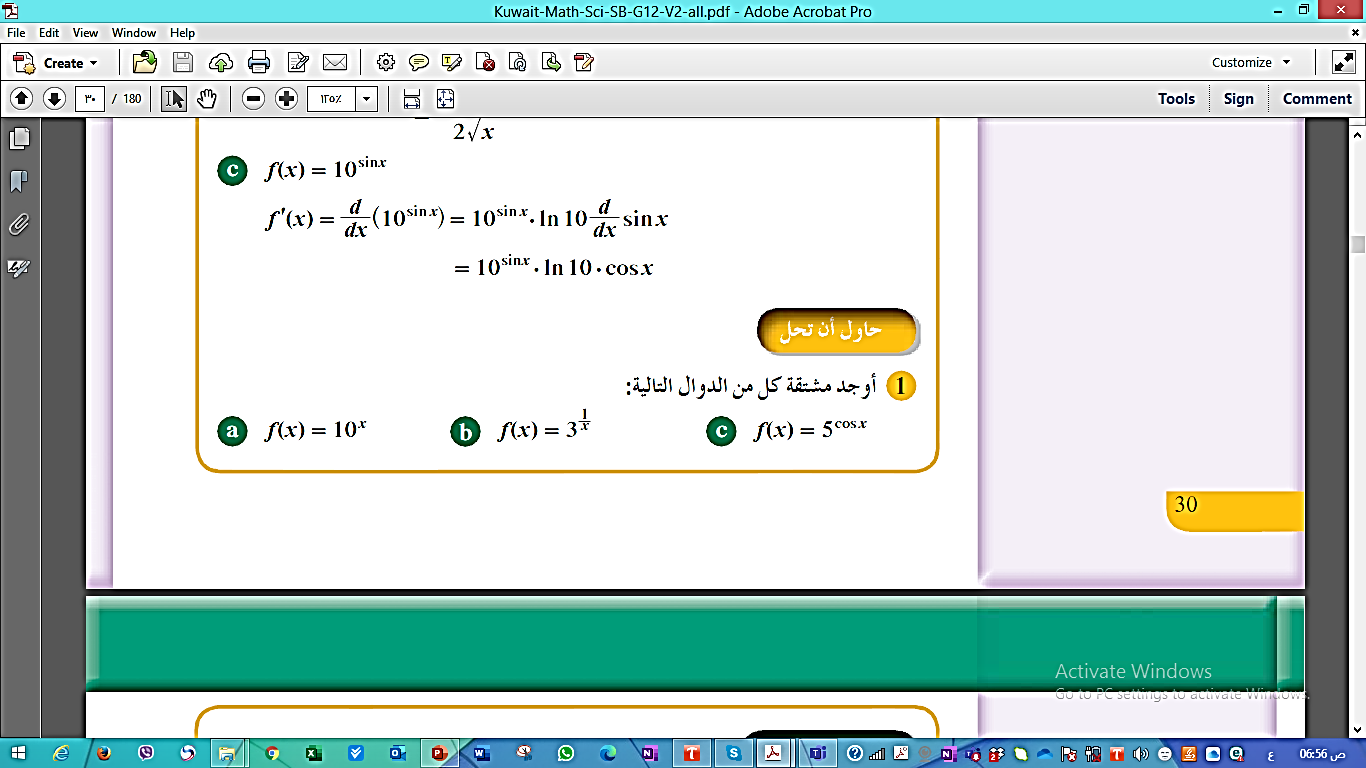 a
b
c
كتاب الطالب  ص  31
( 5 - 4) الدوال الأسية واللوغاريتمية
06/05/2021 05:35 م
مثال ( 2 )
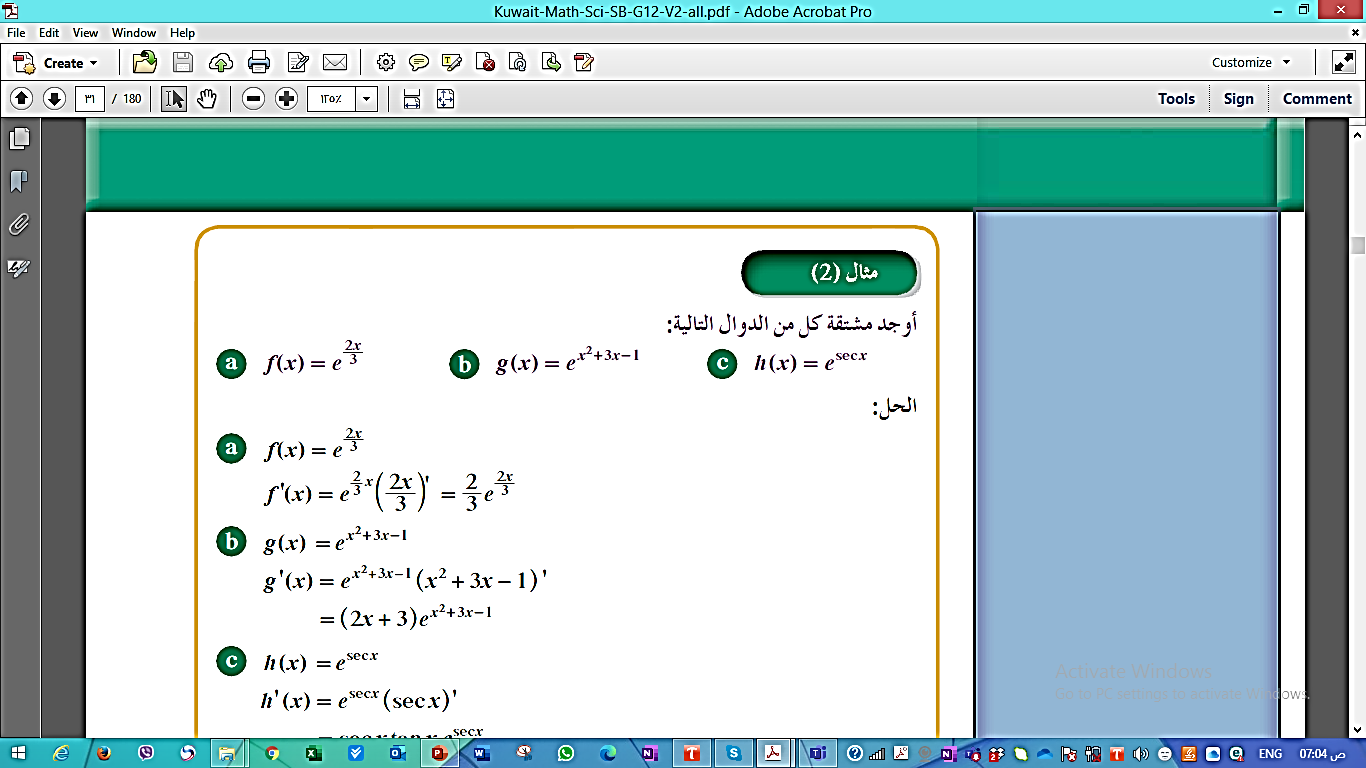 a
b
c
كتاب الطالب  ص  31
( 5 - 4) الدوال الأسية واللوغاريتمية
06/05/2021 05:35 م
حاول ان تحل ( 2 )
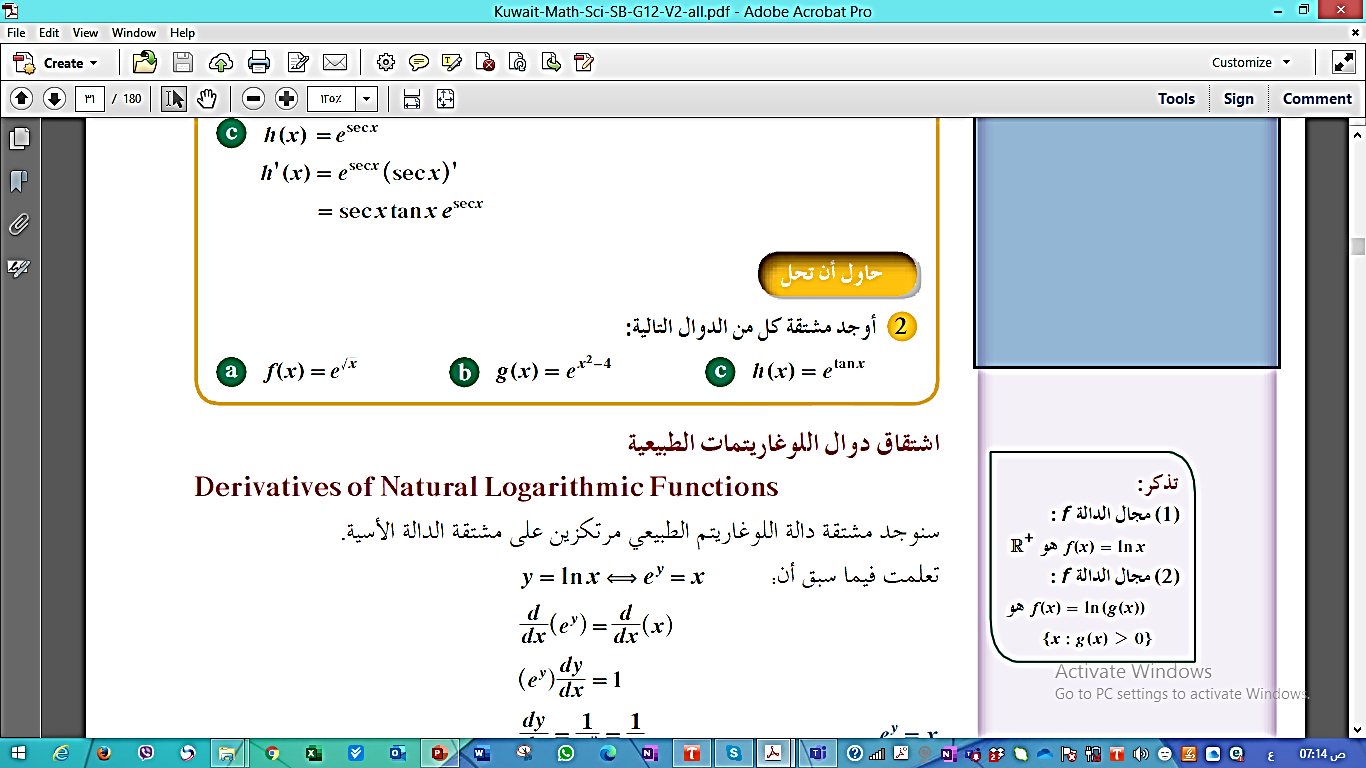 a
b
c
كتاب الطالب  ص  32
( 5 - 4) الدوال الأسية واللوغاريتمية
06/05/2021 05:35 م
مثال ( 3 )
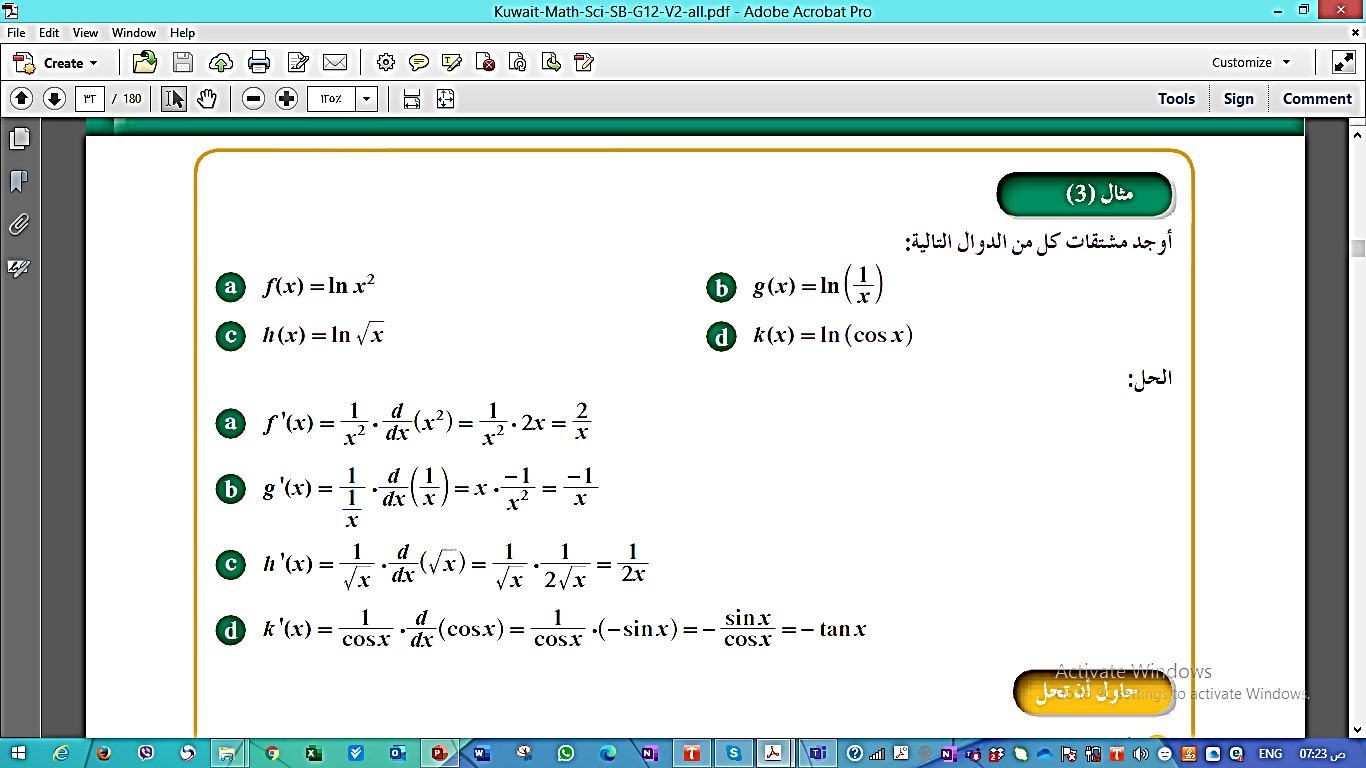 a
b
كتاب الطالب  ص  32
( 5 - 4) الدوال الأسية واللوغاريتمية
06/05/2021 05:35 م
مثال ( 3 )
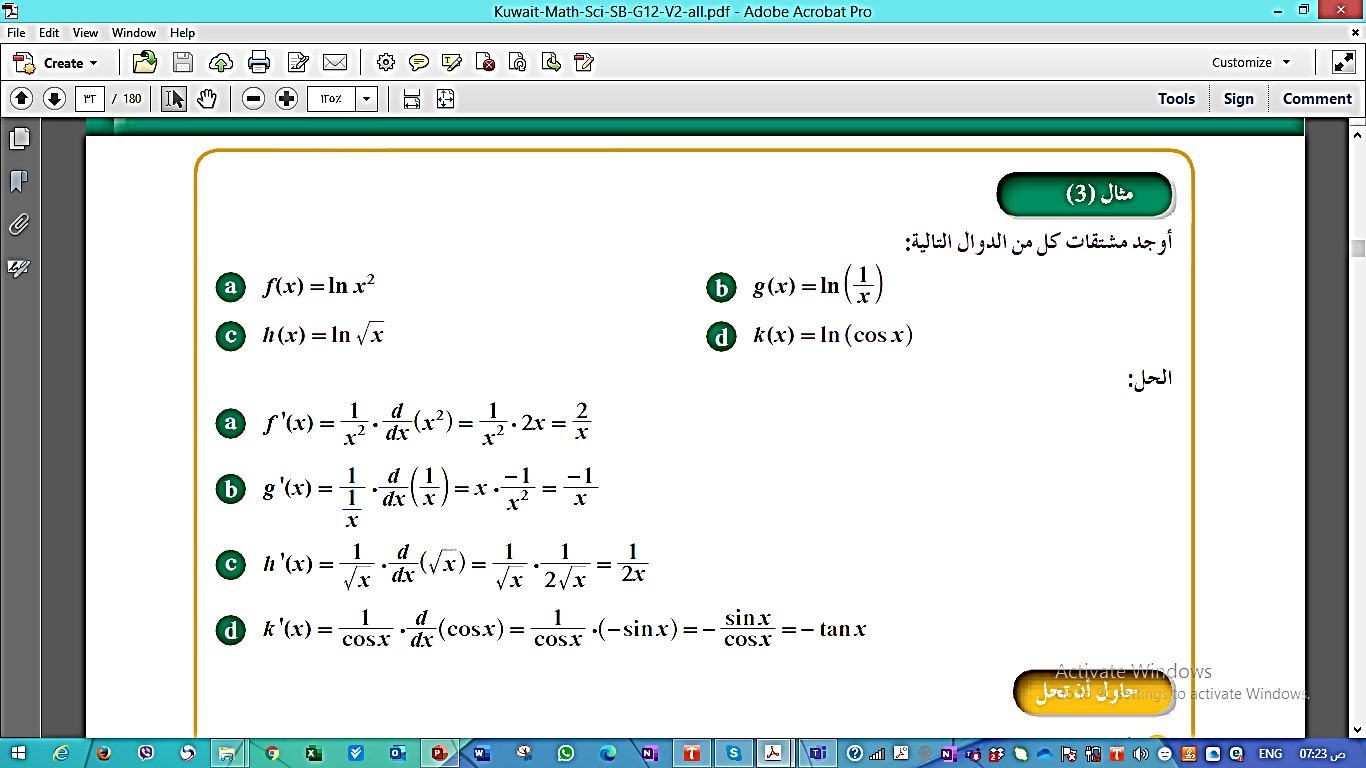 c
d
كتاب الطالب  ص  32
( 5 - 4) الدوال الأسية واللوغاريتمية
06/05/2021 05:35 م
حاول ان تحل ( 3 )
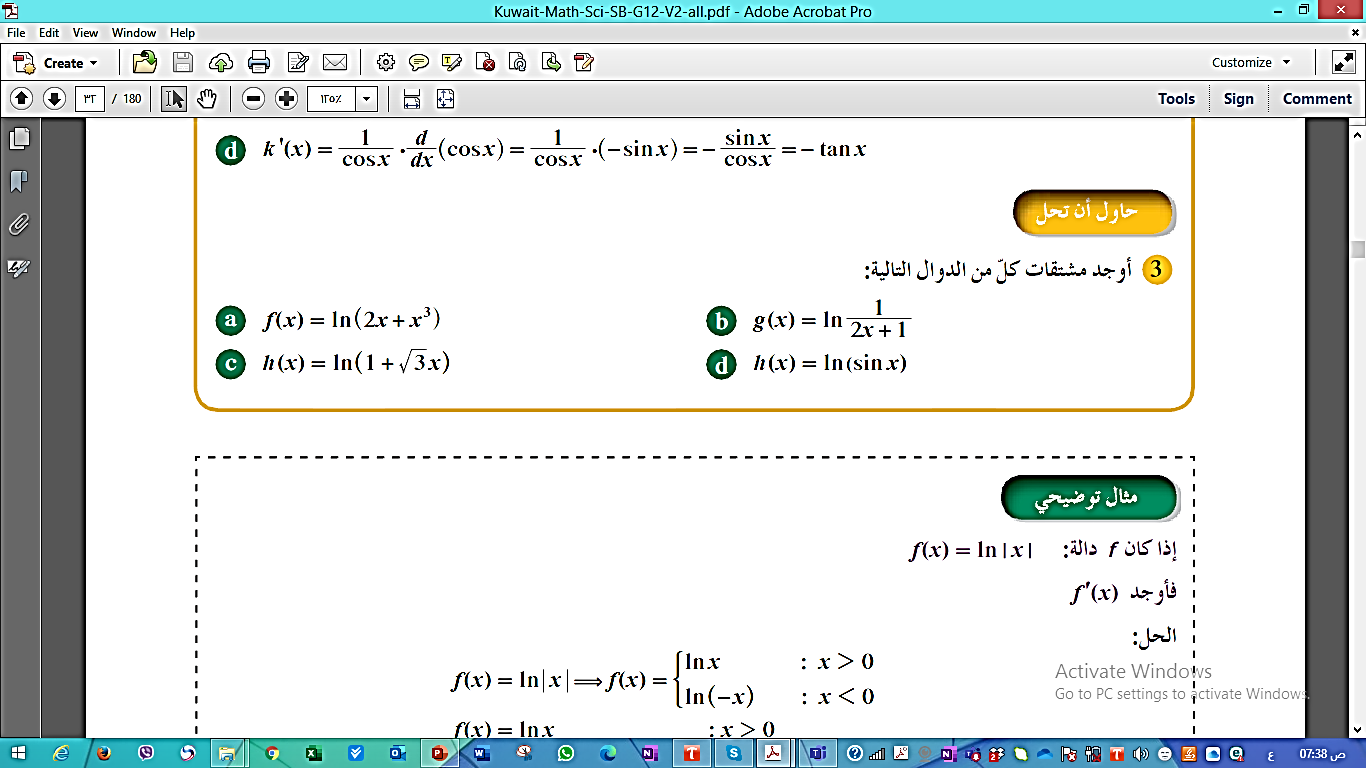 a
b
كتاب الطالب  ص  32
( 5 - 4) الدوال الأسية واللوغاريتمية
06/05/2021 05:35 م
حاول ان تحل ( 3 )
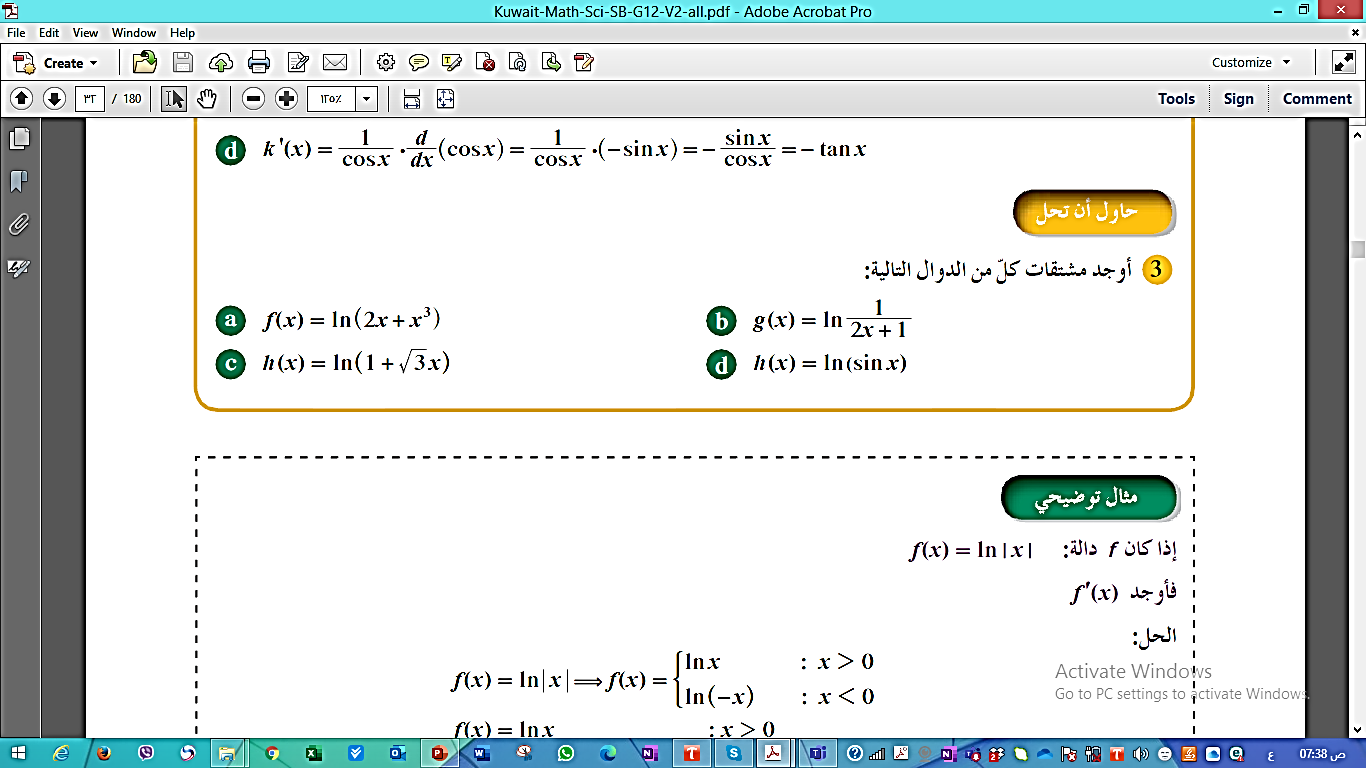 c
d
كتاب الطالب  ص  33
( 5 - 4) الدوال الأسية واللوغاريتمية
06/05/2021 05:35 م
مثال ( 4 )
أوجد
نفرض أن
كتاب الطالب  ص  33
( 5 - 4) الدوال الأسية واللوغاريتمية
06/05/2021 05:35 م
أوجد
حاول ان تحل ( 4 )
نفرض أن
كتاب الطالب  ص  34
( 5 - 4) الدوال الأسية واللوغاريتمية
06/05/2021 05:35 م
مثال ( 5 )
أوجد
نفرض أن
كتاب الطالب  ص  34
( 5 - 4) الدوال الأسية واللوغاريتمية
06/05/2021 05:35 م
مثال ( 5 )
أوجد
نفرض أن
كتاب الطالب  ص  34
( 5 - 4) الدوال الأسية واللوغاريتمية
06/05/2021 05:35 م
مثال ( 5 )
أوجد
كتاب الطالب  ص  34
( 5 - 4) الدوال الأسية واللوغاريتمية
06/05/2021 05:35 م
حاول أن تحل ( 5 )
أوجد
نفرض أن
كتاب الطالب  ص  34
( 5 - 4) الدوال الأسية واللوغاريتمية
06/05/2021 05:35 م
حاول أن تحل ( 5 )
أوجد
نفرض أن
كتاب الطالب  ص  34
( 5 - 4) الدوال الأسية واللوغاريتمية
06/05/2021 05:35 م
حاول أن تحل ( 5 )
أوجد
كتاب الطالب  ص  35
( 5 - 4) الدوال الأسية واللوغاريتمية
06/05/2021 05:35 م
أوجد
مثال ( 6 )
نفرض أن
كتاب الطالب  ص  35
( 5 - 4) الدوال الأسية واللوغاريتمية
06/05/2021 05:35 م
حاول ان تحل ( 6 )
أوجد
نفرض أن